VZNIK GENETICKÉ PROMĚNLIVOSTI
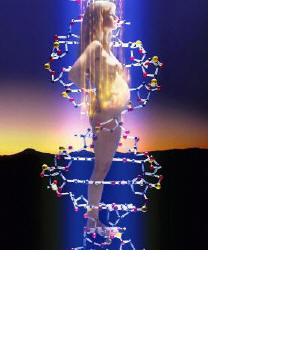 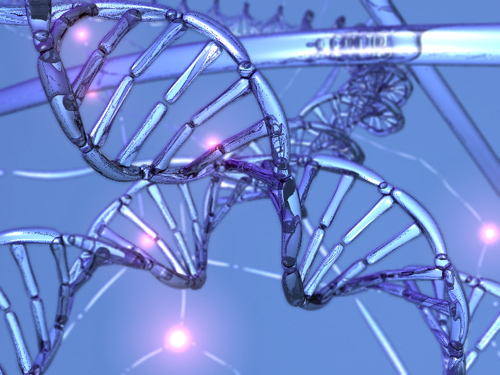 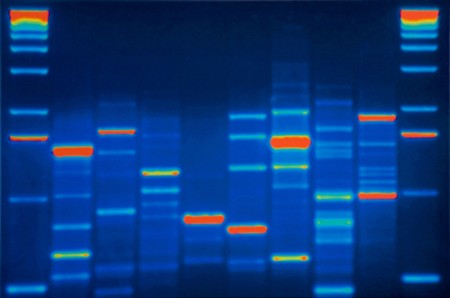 Důsledek H-W principu: 
při platnosti předpokladů H-W populace k udržení polymorfismu
stačí náhodné oplození a mendelovská dědičnost
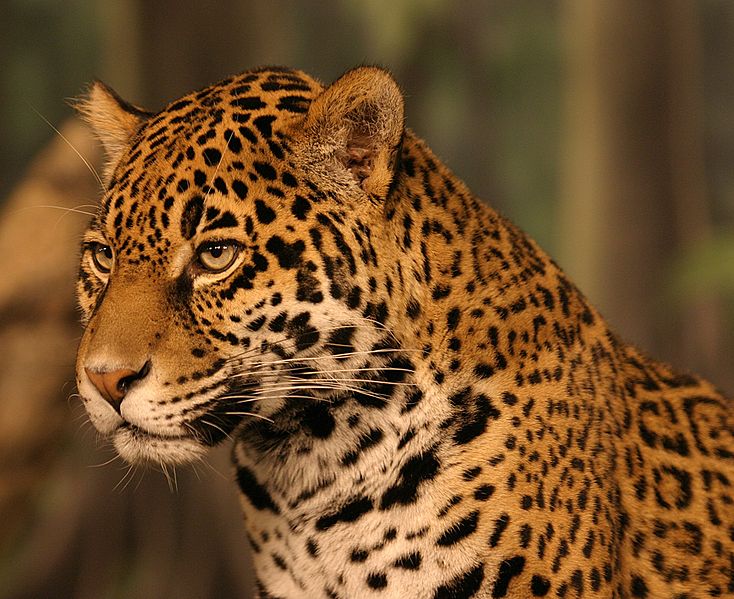 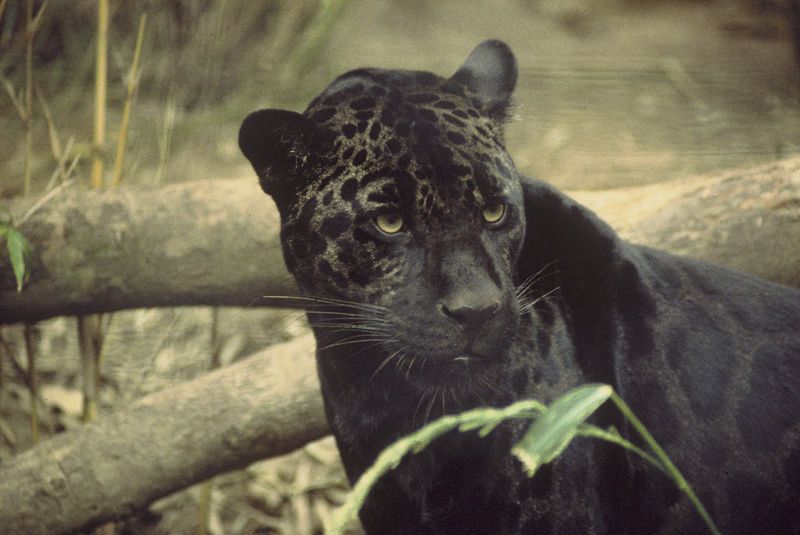 ALE!
reálné populace se od modelové situace zpravidla liší:

velikost populace omezená
oplození nemusí být náhodné
migrace
selekce
vznik nových alel mutací
HLAVNÍ MIKROEVOLUČNÍ MECHANISMY:
mutace (+ transpozice)
 rekombinace
 migrace (tok genů)
 nenáhodné oplození 
 přírodní výběr (selekce)
 náhodný genetický posun (drift) + bottleneck, efekt zakladatele
 molekulární tah
MUTACE
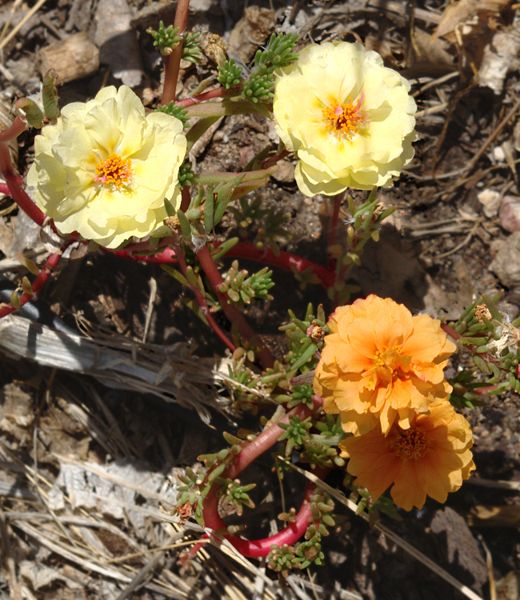 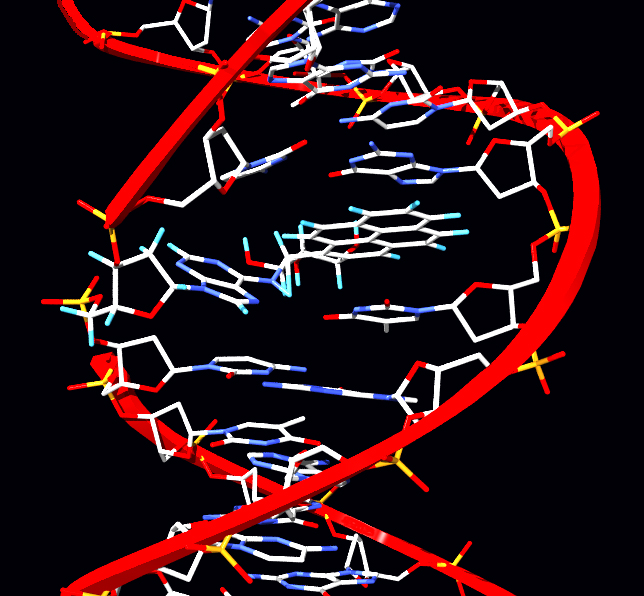 spontánní  indukované
 v zárodečných buňkách  somatické
 podle škodlivosti/prospěšnosti účinku:  					prospěšné  					škodlivé  					neutrální
synonymní			    nesynonymní (záměnové)
měnící smysl (missense)
nesmyslné (nonsense)
genové (bodové)
 chromozomové
 genomové
Podle rozsahu
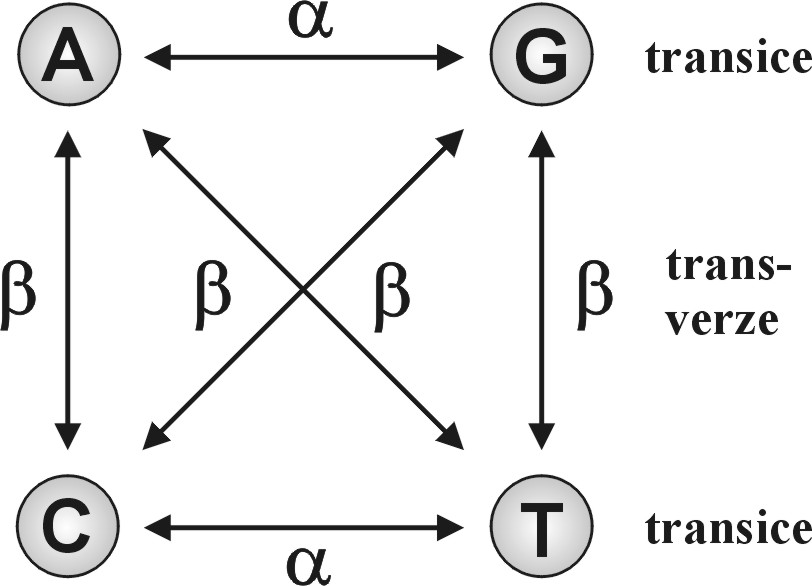 Bodové mutace:
substituce (transice, transverze)
GTC  TTC
 Val    Phe
AAG  TAG
 Lys   ochre (stop)
GTC  GTA
 Val    Val
}
indels  posunutí čtecího 
                 rámce
inzerce	ACGGT  ACAGGT
delece		ACGGT  AGGT
zpětné mutace: frekvence zpravidla 10 nižší
rekurentní (opakované) mutace  mutační tlak:
   např. při frekvenci alely A = 0,5; 2N = 2000:
   po 1. generaci  N = 1001  zvýšení frekvence na 0,5005
   100 generací  0,55 ...
 změna frekvence alely mutací velmi pomalá
Chromozomové mutace (chr. přestavby)
inverze    pericentrické
  paracentrické
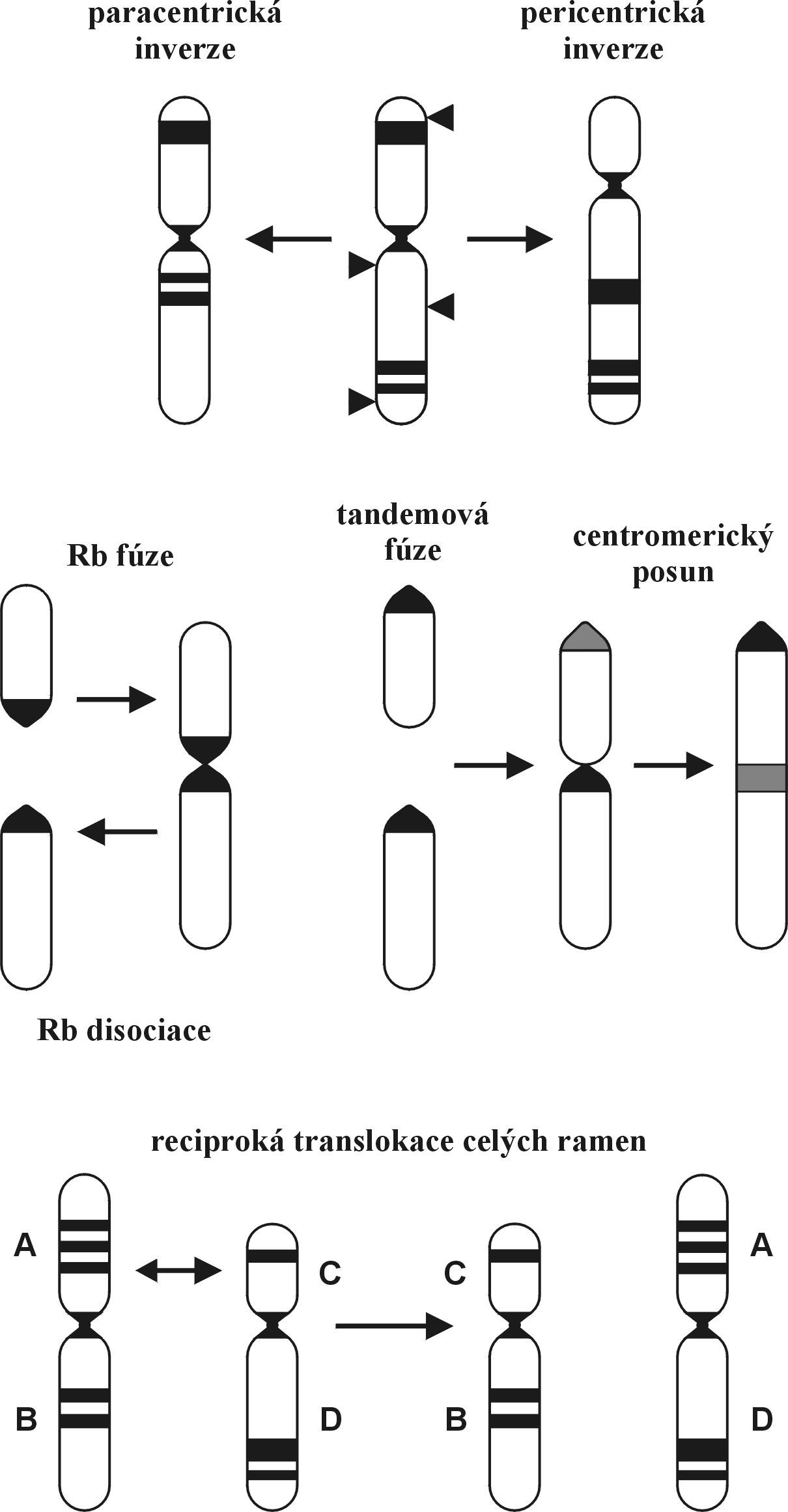 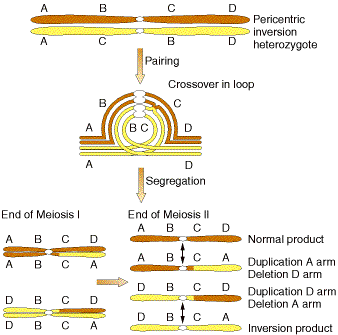 translokace
fúze a disociace  (robertsonské translokace)
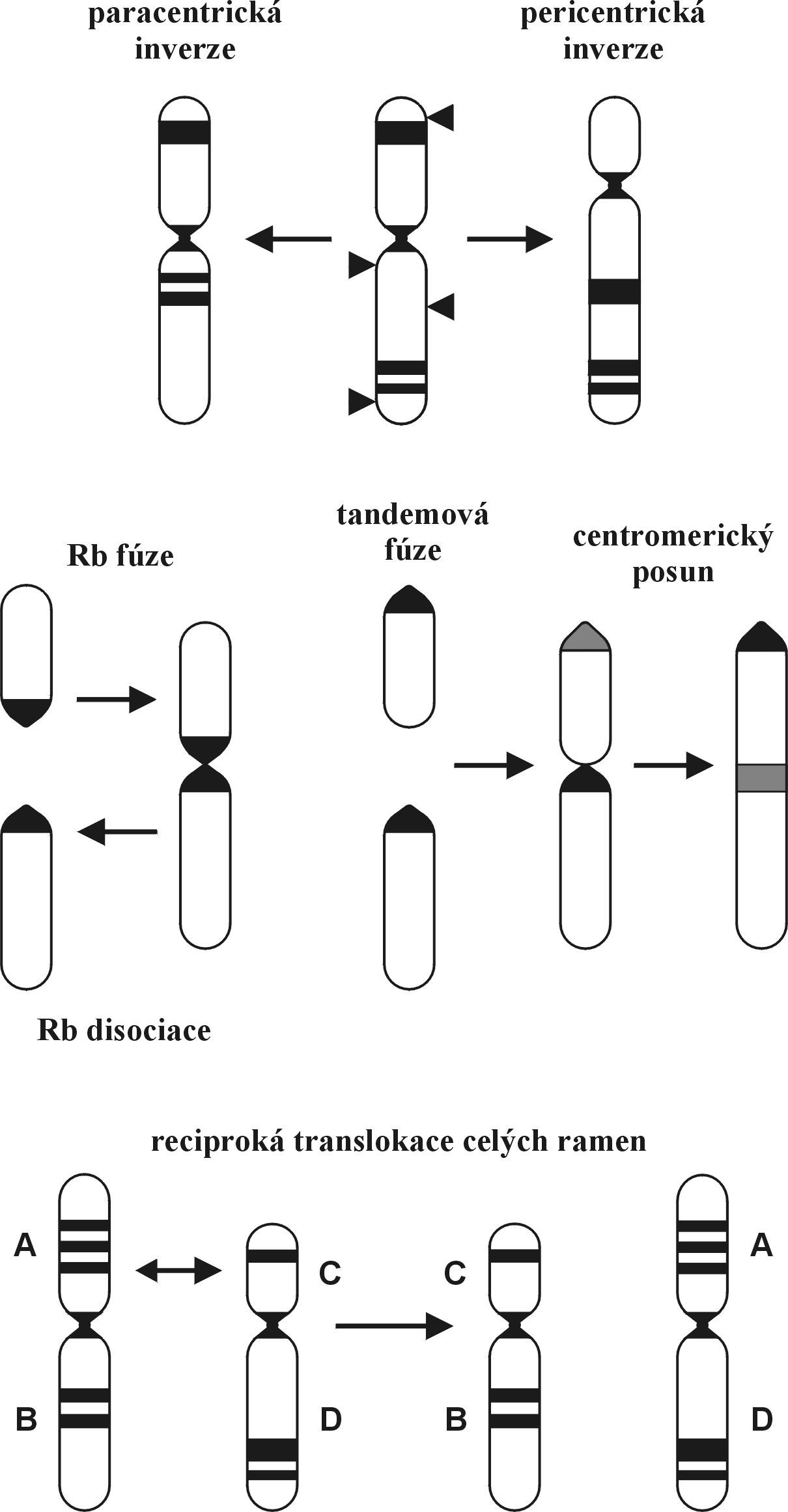 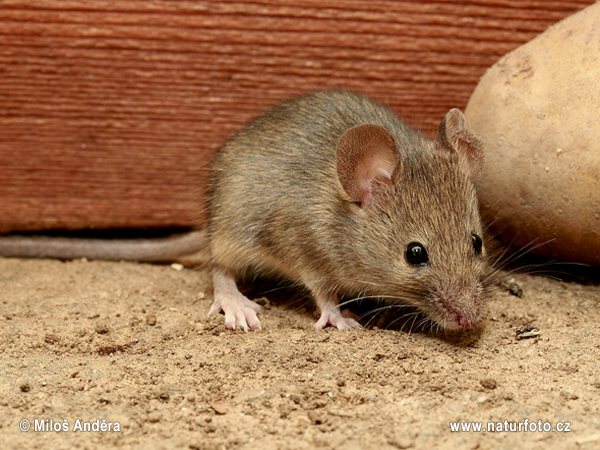 myš domácí
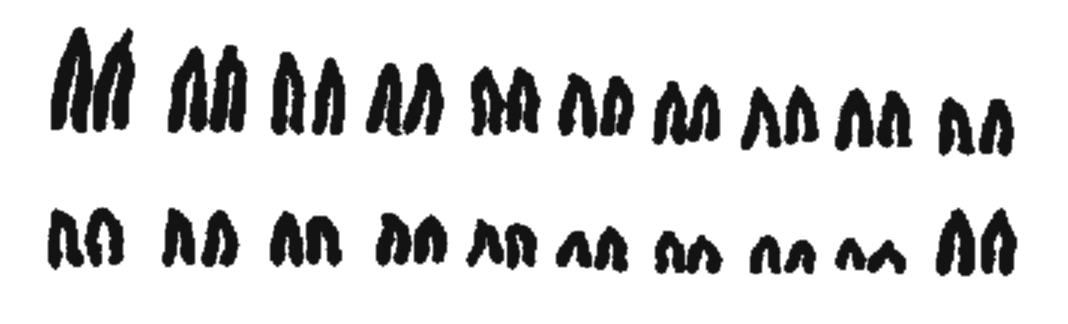 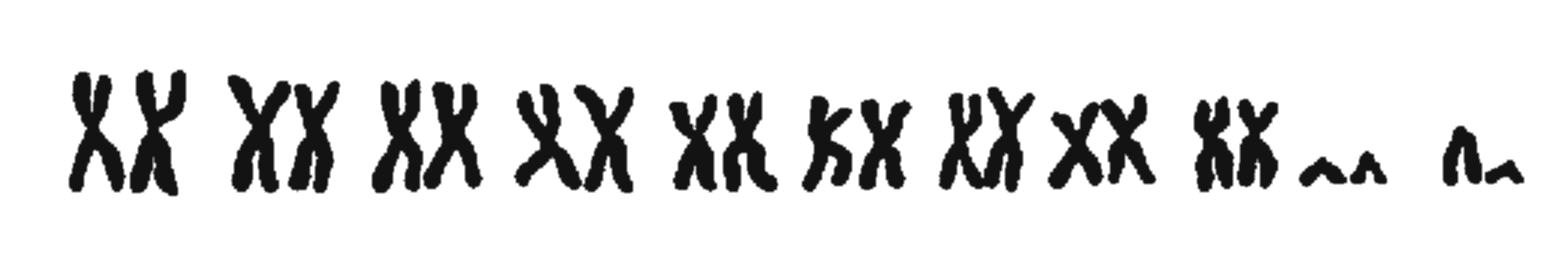 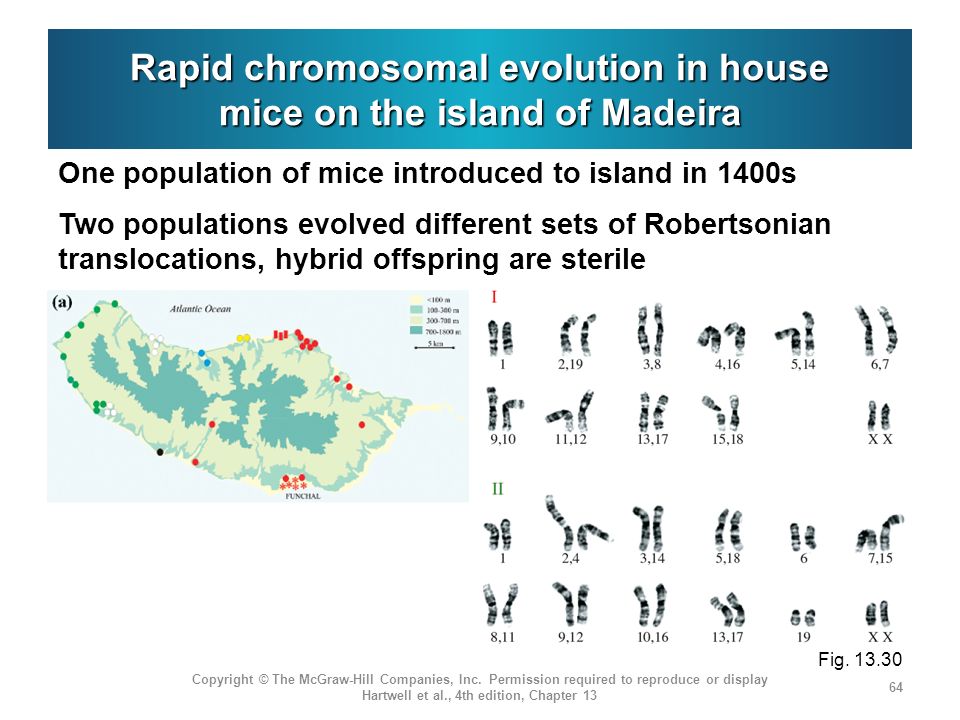 translokace
fúze a disociace    reciproké translokace celých ramen (WART)
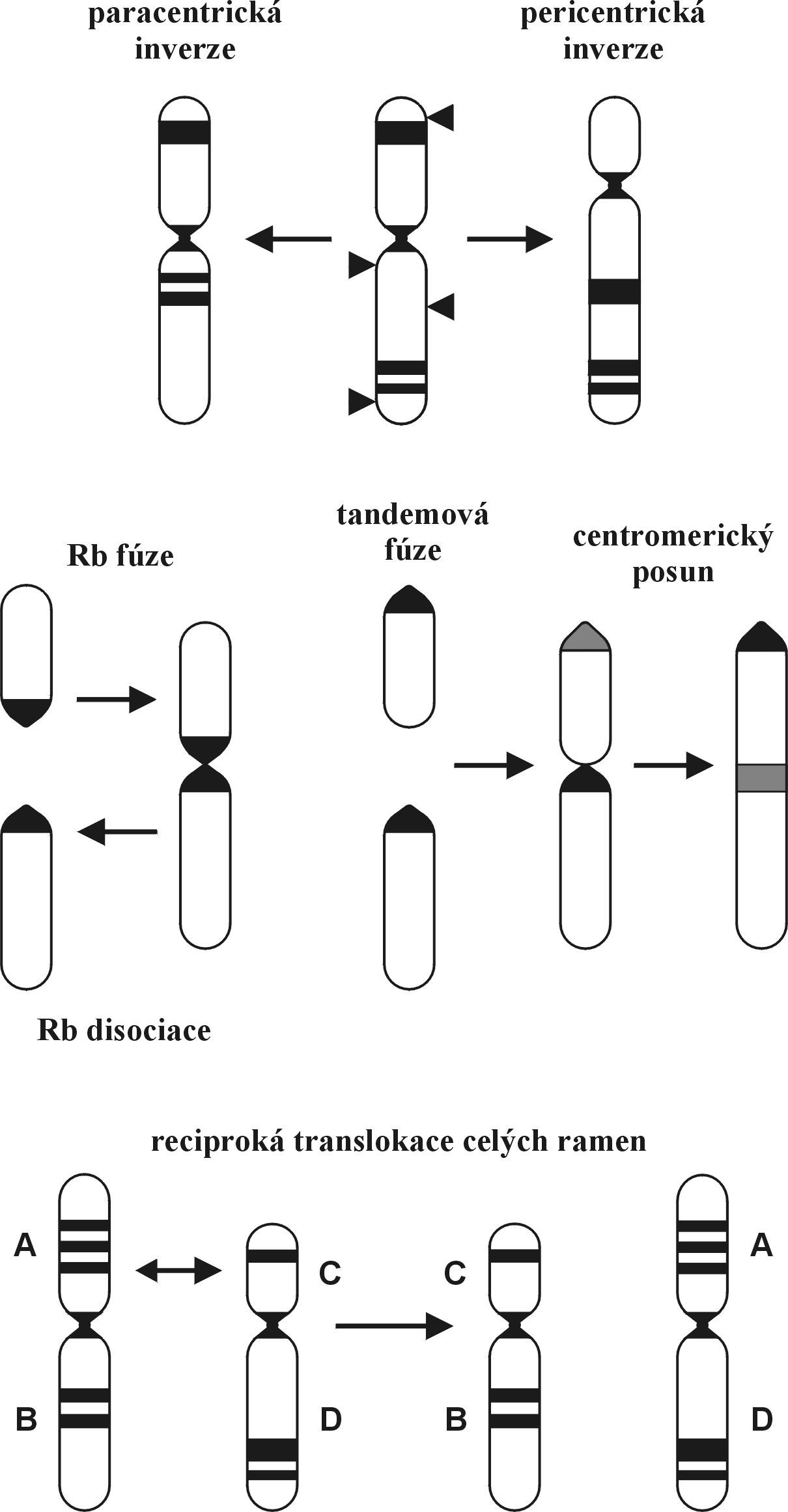 myš domácí
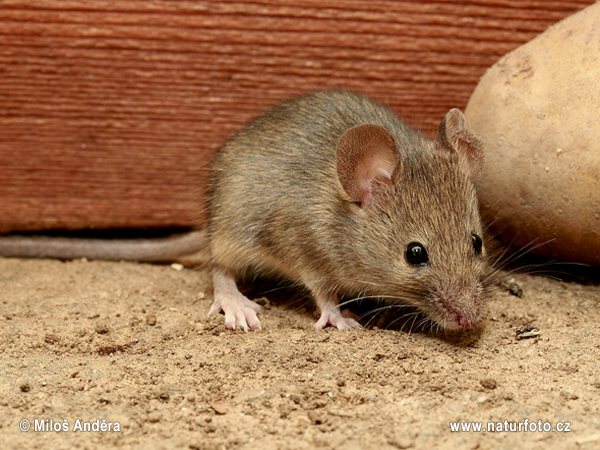 delece
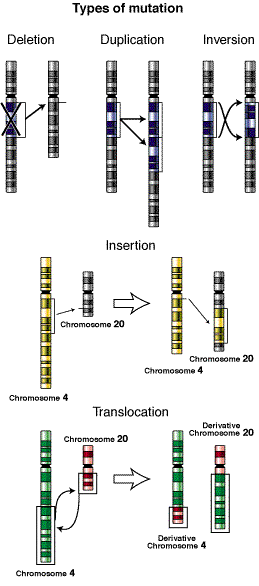 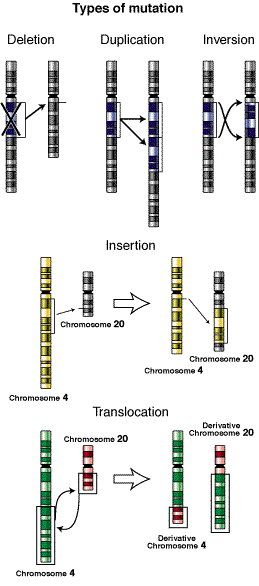 delece

 duplikace
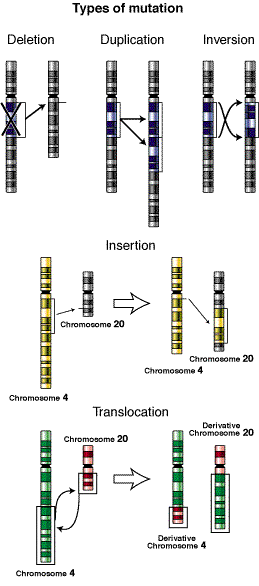 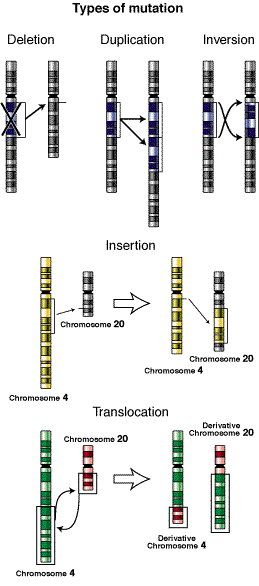 delece

 duplikace
 inzerce
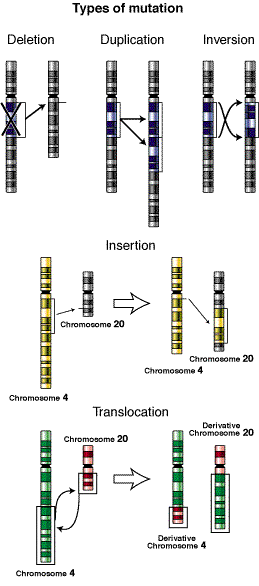 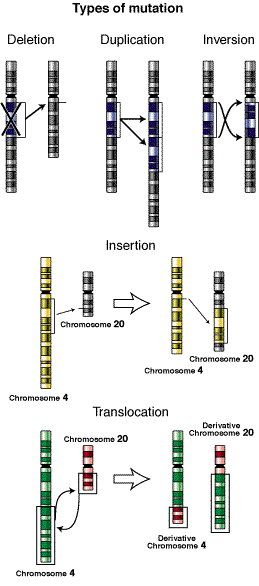 Genomové mutace
-somie (monosomie, trisomie)
	většinou neslučitelné se životem
	monosomie: jediná životaschopná = X0 (Turnerův syndrom)
	trisomie: nerovnováha dávky genů (zvýšená exprese trizomického	  páru)
	životaschopné trisomie : XXY, XXX, XYY, Patauův syndrom (chr. 13),	  Edwardsův s. (chr. 18), Downův s. (chr. 21)
-ploidie (polyploidie)
	především rostliny
	u živočichů méně (bezobratlí, ryby, obojživelníci)
	během evoluce obratlovců došlo ke 2 kolům duplikace celého genomu 	(2R-hypotéza)
	polyploidní jedinci zpravidla větší (zvýšený objem buněk)
	liché násobky genomu  problémy v meióze  reprodukční bariéra	(ne vždy – např. triploidní skokani)
autopolyploidie: kombinace dvou stejných genomů	fúze buněk	endoreplikace	abortivní buněčný cyklus
alopolyploidie: kombinace dvou různých genomů	fúze diploidních gamet	polyspermie
Náhodnost a rychlost mutací ()
mutace náhodné co do účinku, nenáhodné co do pozice a rychlosti 
transice > transverze
mutační „hotspots“: CpG u živočichů (metylovaný C  T); TpT prokaryot  „SOS reakce“ bakterií, minisatelity (VNTR), mikrosatelity (STR)
mtDNA > jad. DNA
pohlavní chromozomy > autozomy
vliv blízkosti počátku replikace, centromery, telomery, repetitivních sekvencí,  intenzity transkripce
studenokrevní živočichové: > teplota  > 
RNA viry (HIV)
paraziti
protilátky, imunoglobuliny
>  somatických mutací
samci > samice: člověk 6x, hlodavci, liška: 2x … více buněčných dělení   v zárodečných buňkách
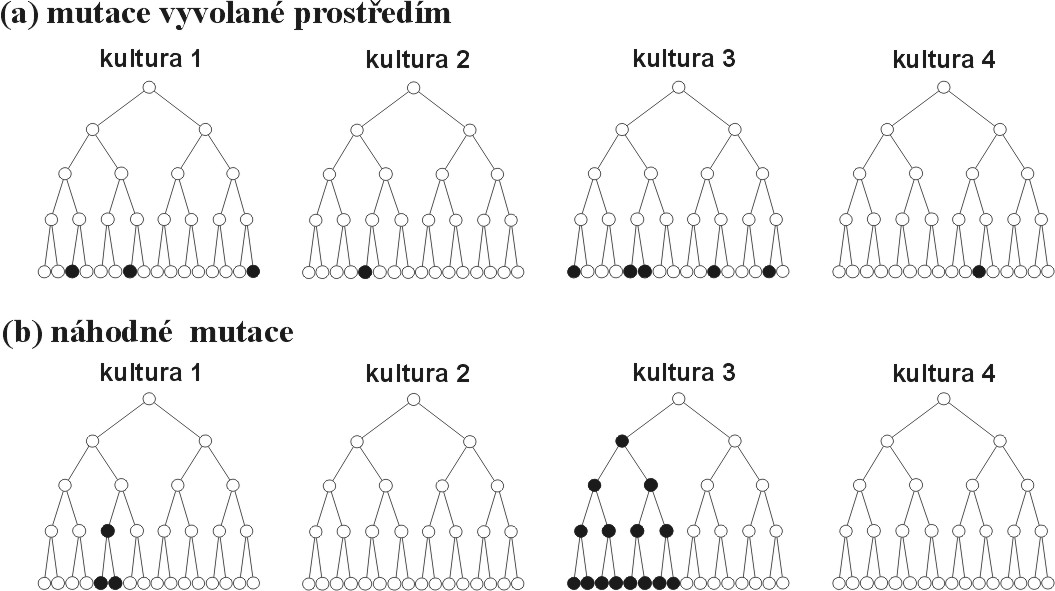 Adaptivní (směrované) mutace?
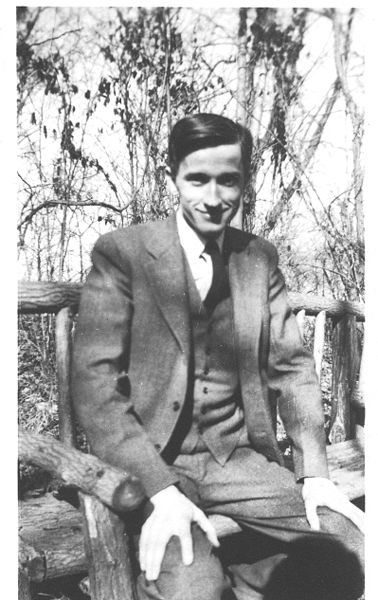 Max Delbrück, Salvador Luria (1943):   fluktuační test
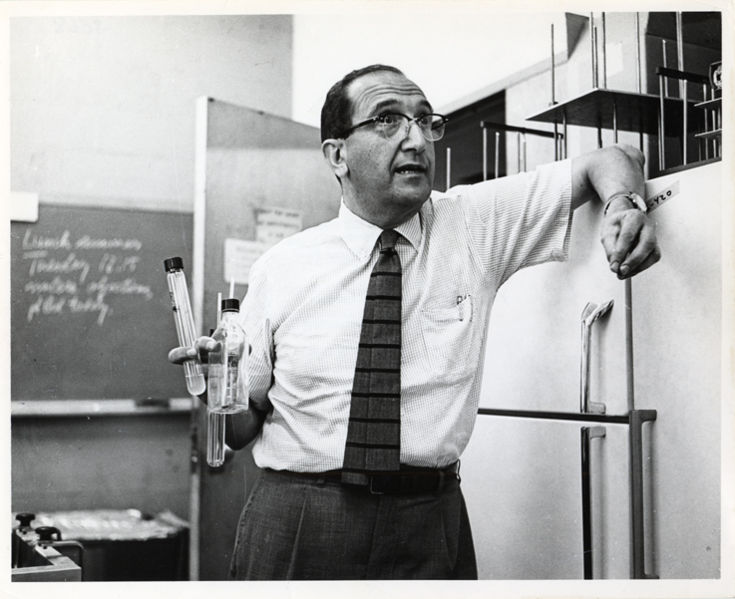 REKOMBINACE
mutace  nové alely
rekombinace  nové genotypy (výjimkou vnitrogenové rekombinace)
Vytvoření zlomu na jednom chromozomu.
Štěpení Holidayova spoje
Invaze řetězce do homologního chromozomu.
Spojení řetězců homologních chromozomů. Holidayův spoj
Migrace Holidayova spoje. Vytvoření heteroduplexu.
Heteroduplex
u mnoha organismů crossing-over důležitý pro správný průběh meiózy  	(aspoň 1 c-o na chromozom, jinak vznik aneuploidií)
ženy s  c-o   dětí
děti starších žen   rekombinací
rozdíly v různých částech chromozomu (poblíž centromer a telomer apod.,    rozdíly mezi organismy)
malé chromozomy  frekvence rekombinací
rekombinační „hotspots“:	u člověka 25 000	chybí u Drosophila a Caenorhabditis elegans	častý vznik a zánik	zánik 1 místa často kompenzován zvýšenou aktivitou sousedního místa
rozdíly v míře rekombinace mezi pohlavími:  - Haldaneovo-Huxleyovo pravidlo: pokud jedno pohlaví nerekombinuje,    jde o pohlaví heterogametické  - pokud rekombinují obě pohlaví, u samic většinou  rekombinací     (člověk 1,7x, myš 1,3x)
rozdíly mezi druhy:  - druhy s více malými chromozomy  více rekombinací než druhy s menším    počtem velkých chromozomů  - korelace s počtem ramen: více rekombinací v karyotypech s velkým množstvím     chrom. ramen (aspoň 1 c-o/rameno, aby nedocházelo k aneuploidiím?)
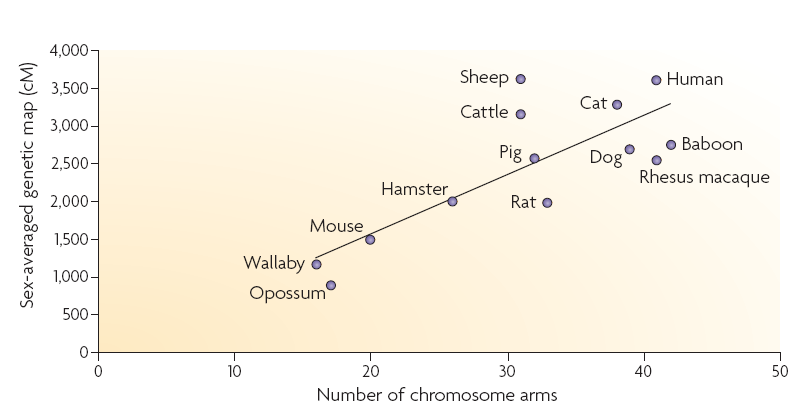 Evoluční důsledky rekombinace:
Rekombinace
a polymorfismus:
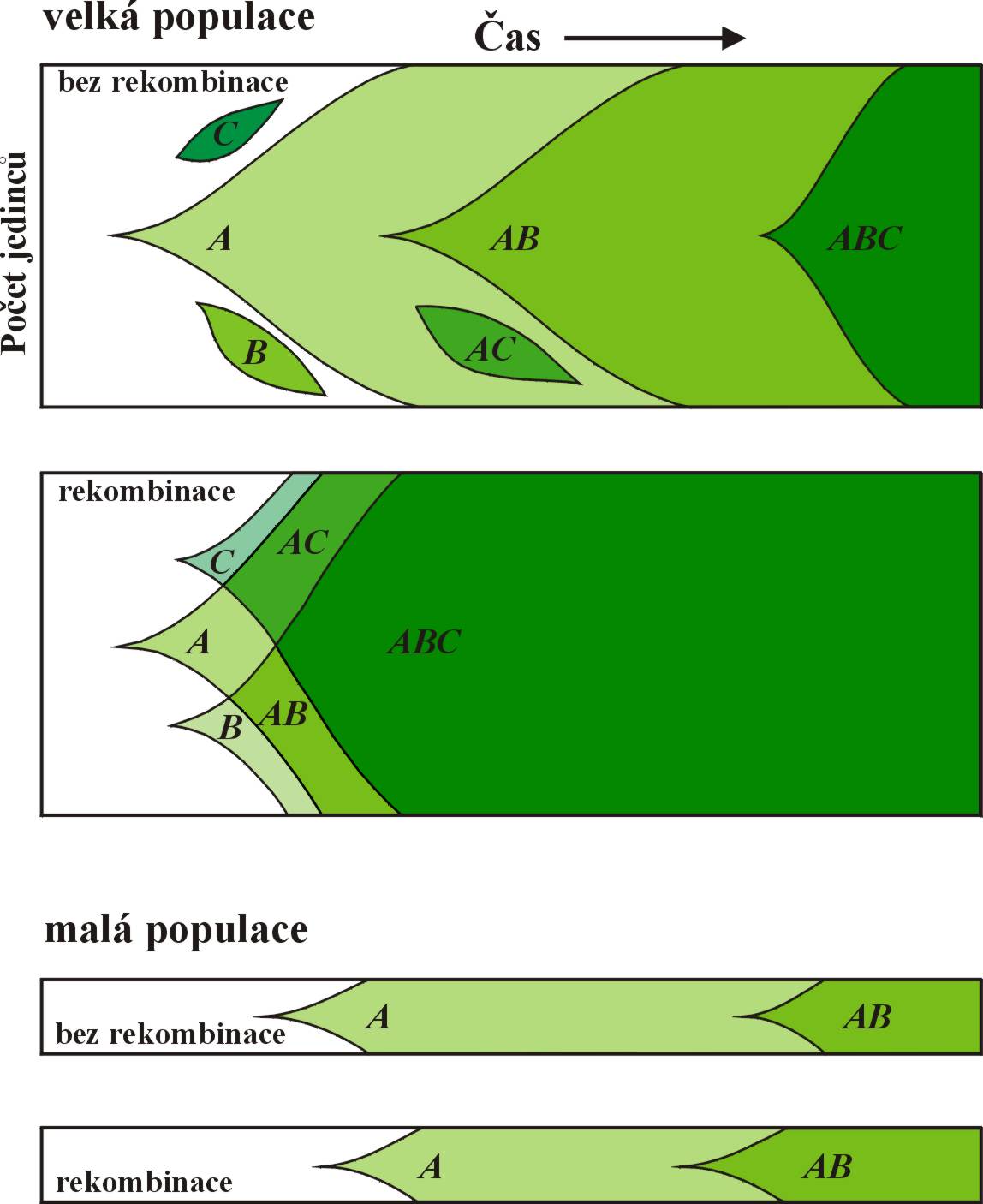 absence rekombinace     vazebná nerovnováha
Evoluční důsledky rekombinace:
Rekombinace a polymorfismus:
pozitivní selekce: selective sweep (selekční setření)	hitchhiking (draft)
	častější výskyt vzácných alel
negativní selekce: background selection
 ztráta polymorfismu
MIGRACE (TOK GENŮ)
Míra toku genů (migration rate), m = podíl genových kopií, který se 
	do populace dostal v dané generaci imigrací z jiných populací
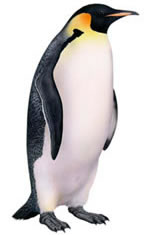 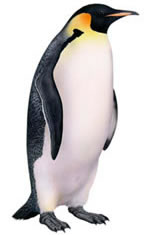 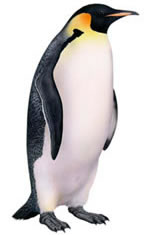 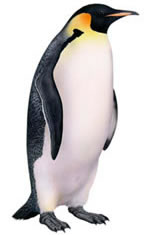 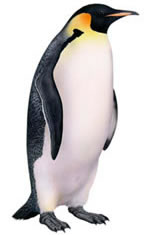 m
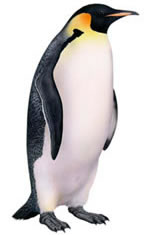 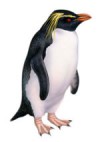 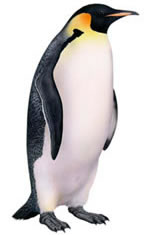 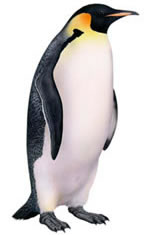 m
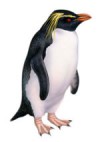 tok genů zvyšuje variabilitu v dému
MIGRACE (TOK GENŮ)
migrace na velké vzdálenosti, ale 
žádný tok genů
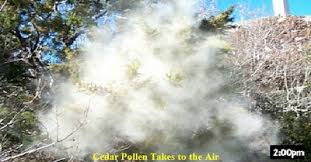 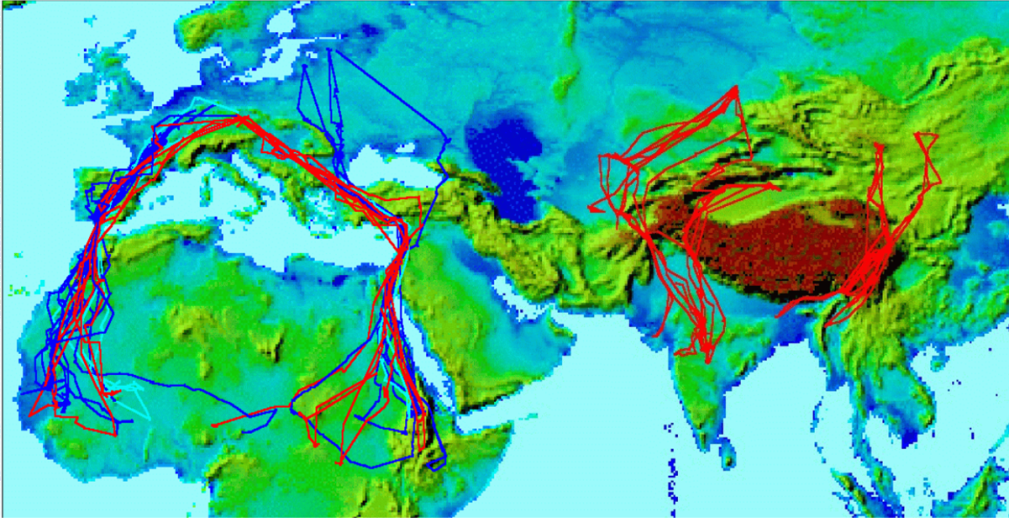 tok genů, ale žádná migrace
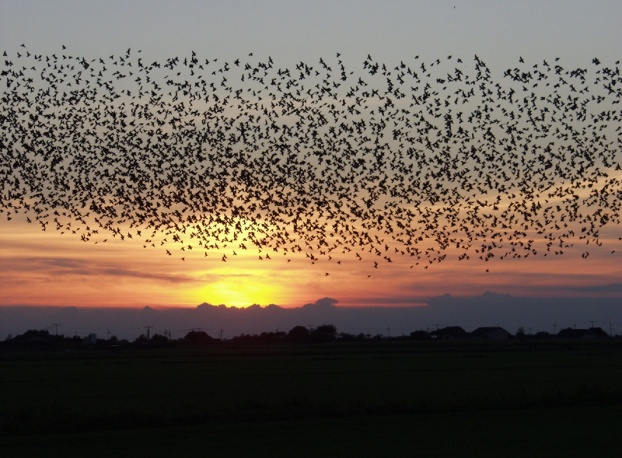 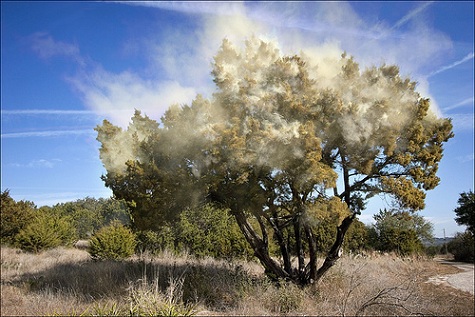 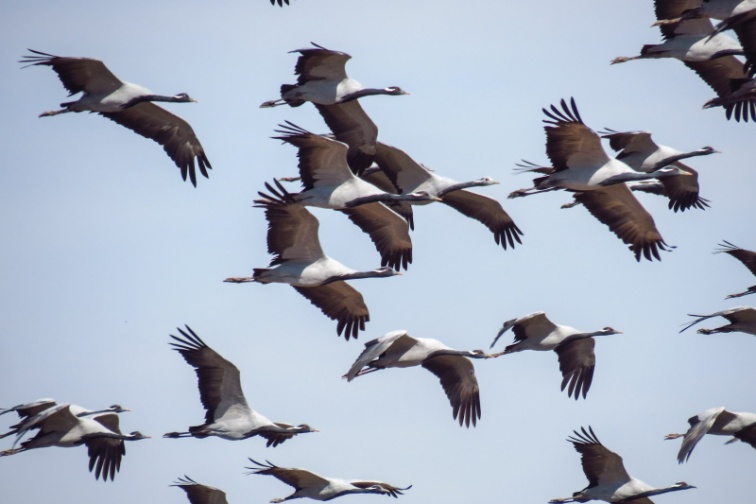 Metody odhadu toku genů:
1. přímé
zpětný odchyt (capture-mark-recapture, CMR)
	stříhání prstů, speciální barvy, tetování, štítky, kroužky, límce, 	genetické značení
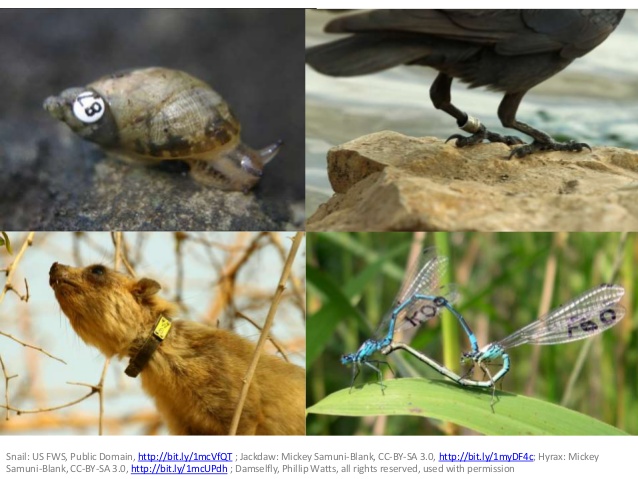 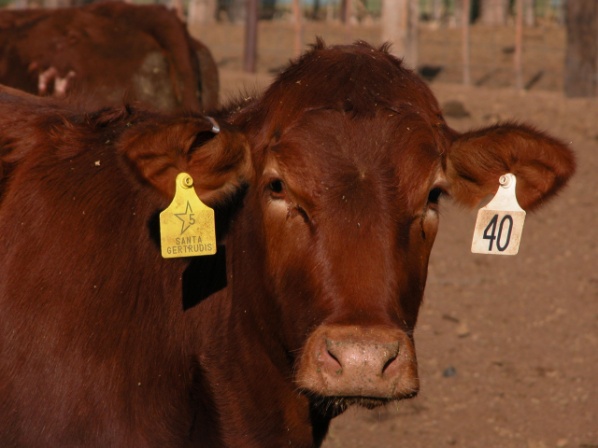 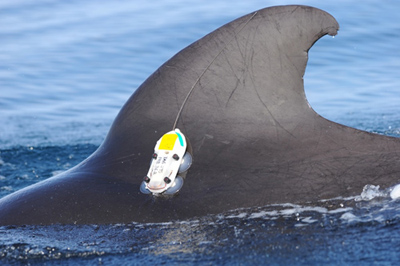 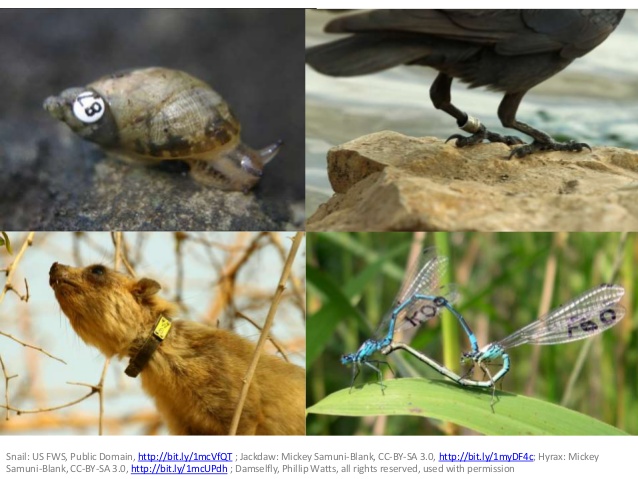 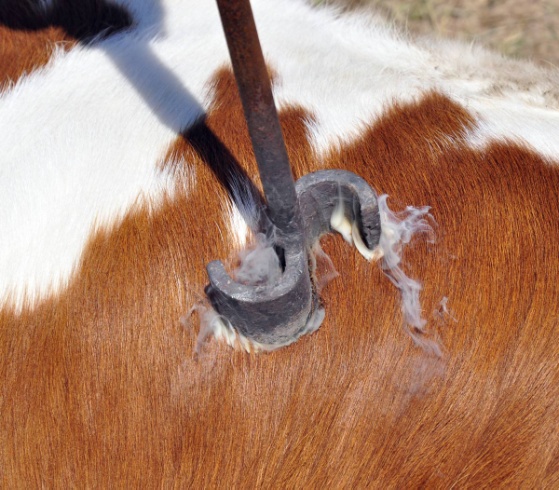 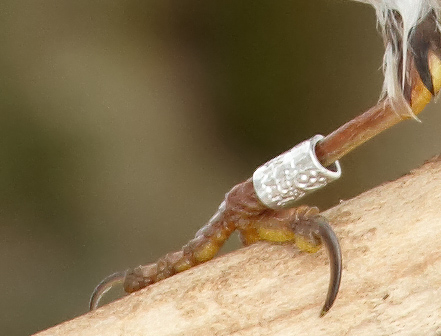 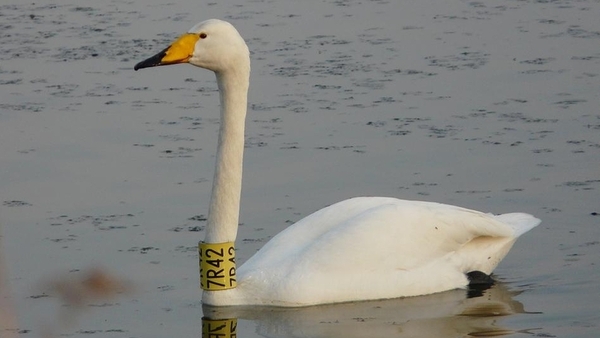 1. Přímé metody
dálkové sledování pohybu – telemetrie
	vysílačky, antény; GPS systémy
	... nákladnější, časová náročnost
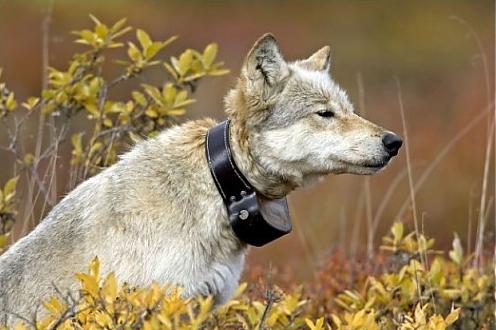 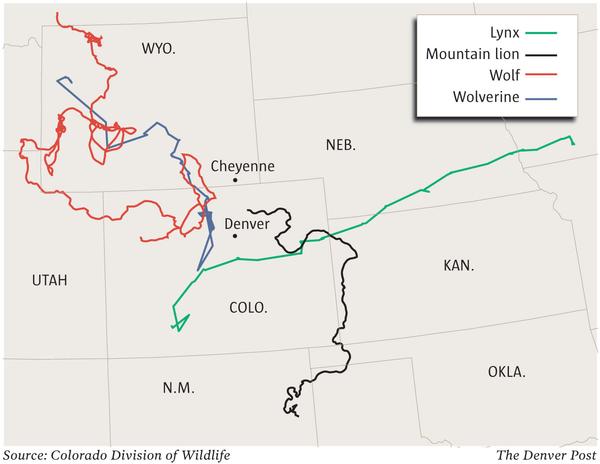 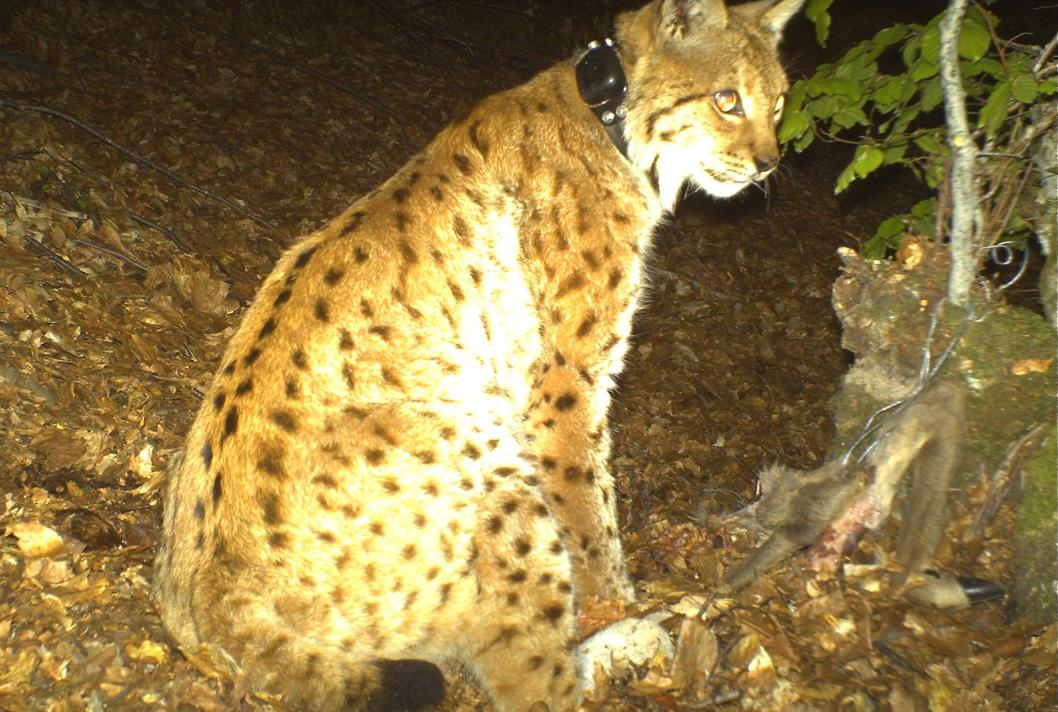 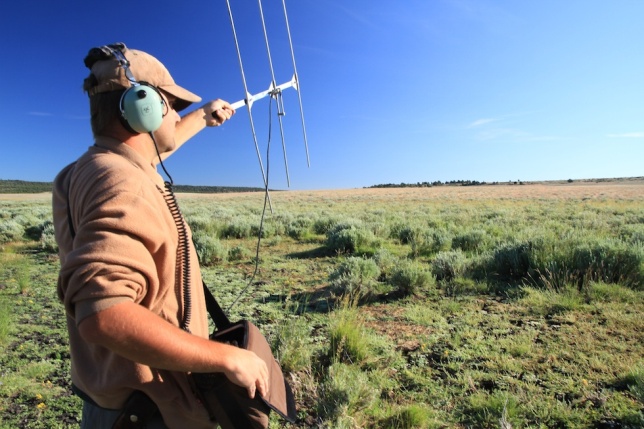 Riziko podhodnocení toku genů!!
2. Nepřímé metody
molekulární markery
	modely toku genů
	programy s využitím maximální věrohodnosti (maximum likelihood)	nebo bayesiánského přístupu
	disperze (dispersal): vzdálenost rodičů a potomků
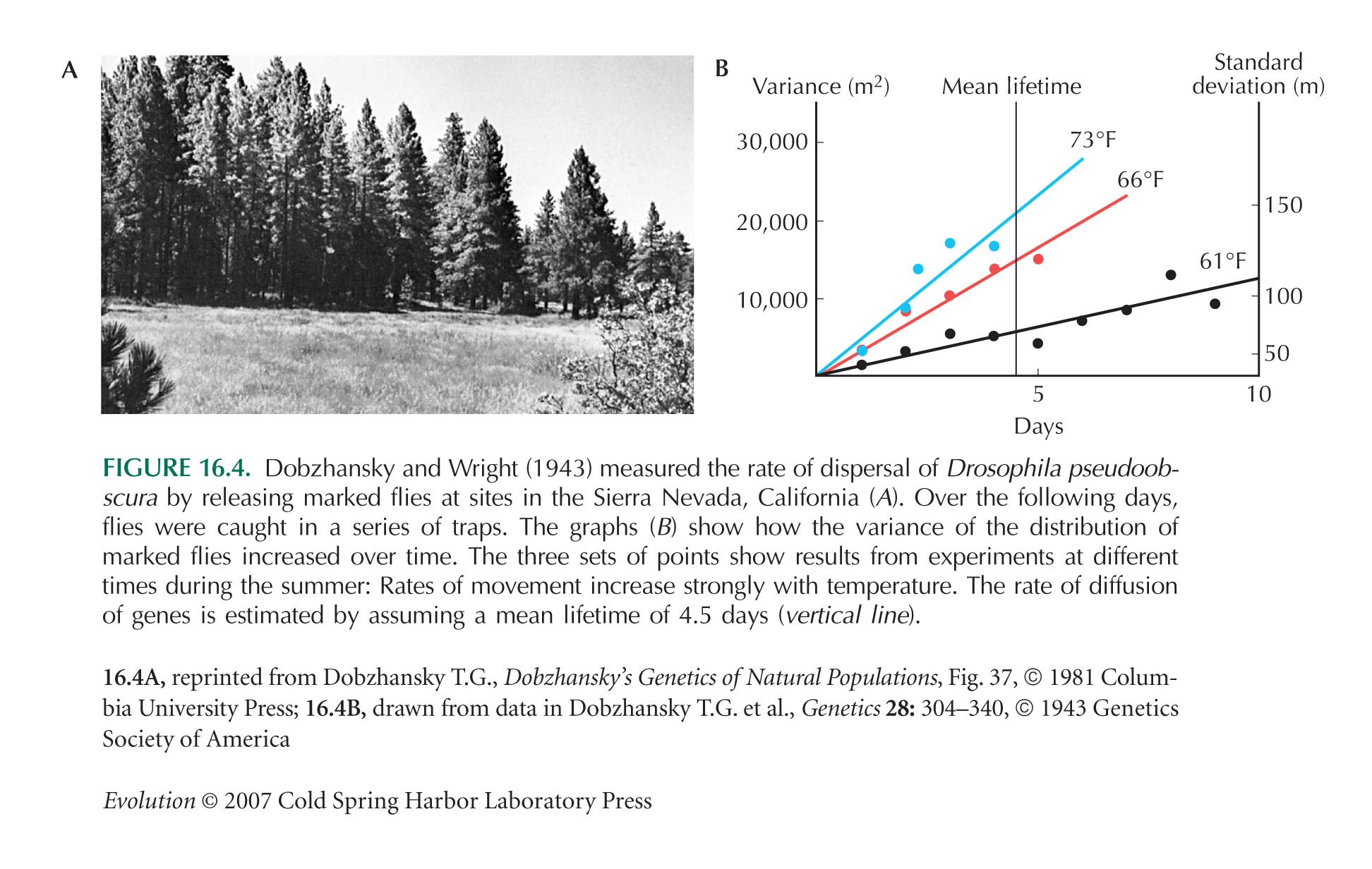 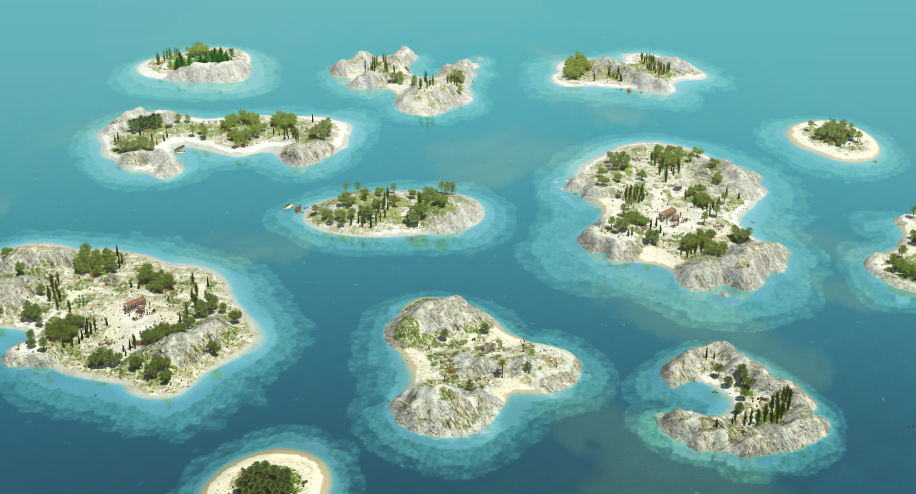 A) Ostrovní model (island model)
S. Wright (F-statistika): FST = 1/(4Nm + 1)  Nm = (1/FST ‒ 1)/4   … Nm = počet migrantů na generaci
island 
model
Ostrovní model může být i asymetrický:
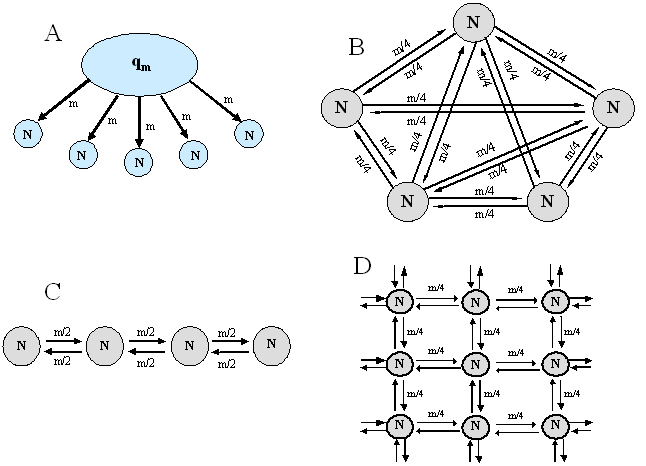 continent-island model
B) Modely izolace vzdáleností (isolation by distance)	diskontinuální = stepping stone model
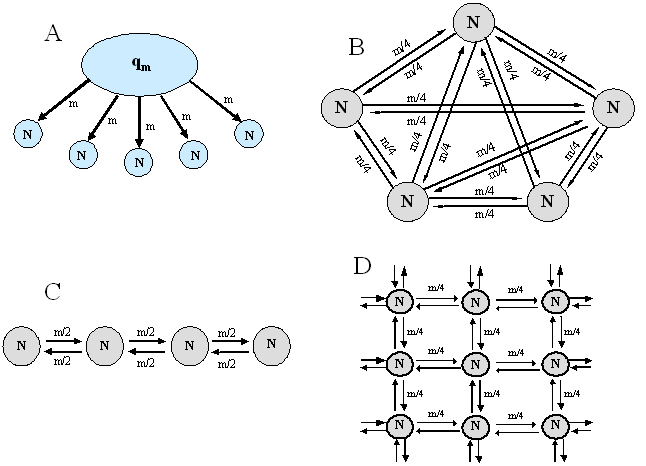 2D stepping-stone model
1D stepping-stone model
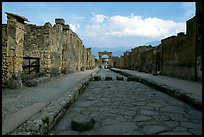 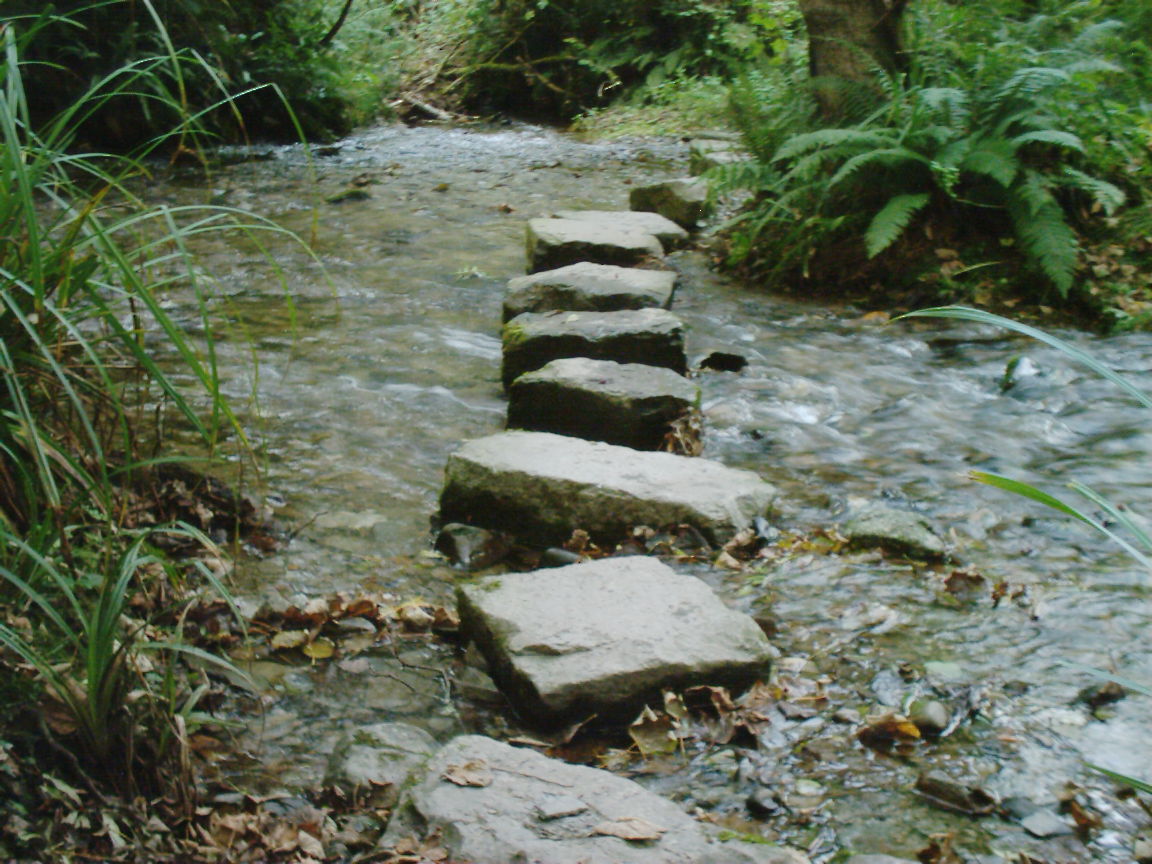 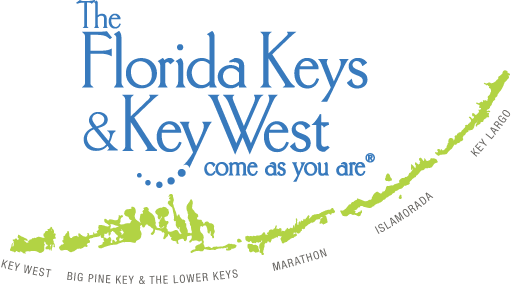 B) Modely izolace vzdáleností (isolation by distance)	kontinuální
Linanthus parryae (jirnicovité, Polemoniaceae), Mohavská poušť (Kalifornie) 
T. Dobzhansky, Sewall Wright
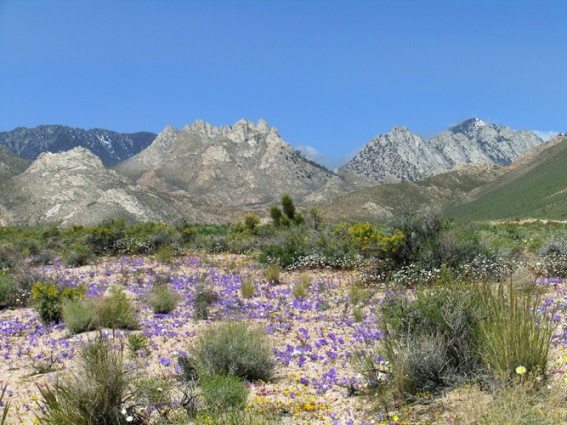 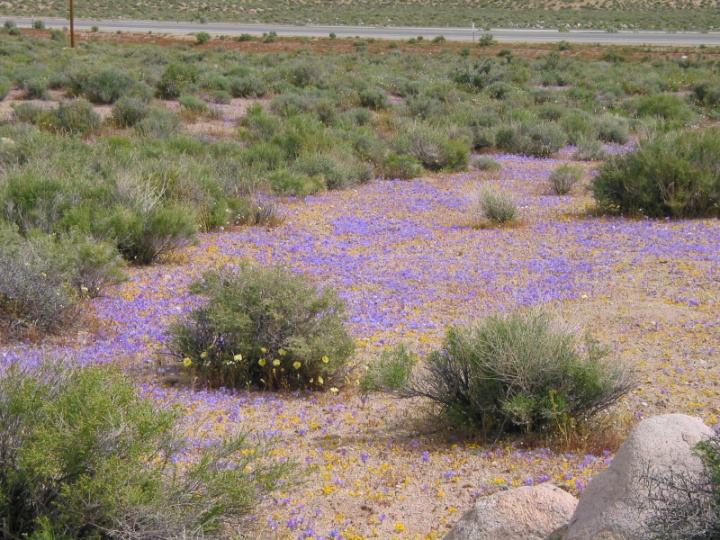 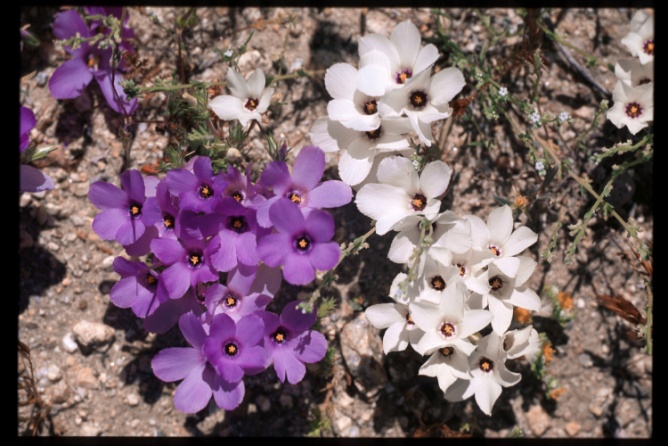 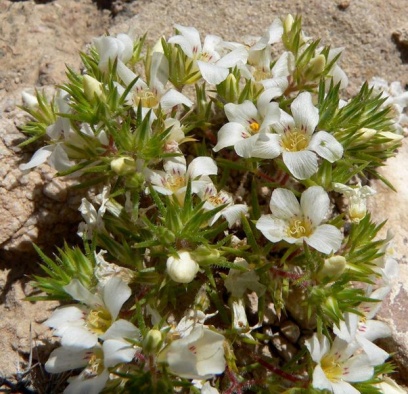 L. parryae
Důsledky toku genů:
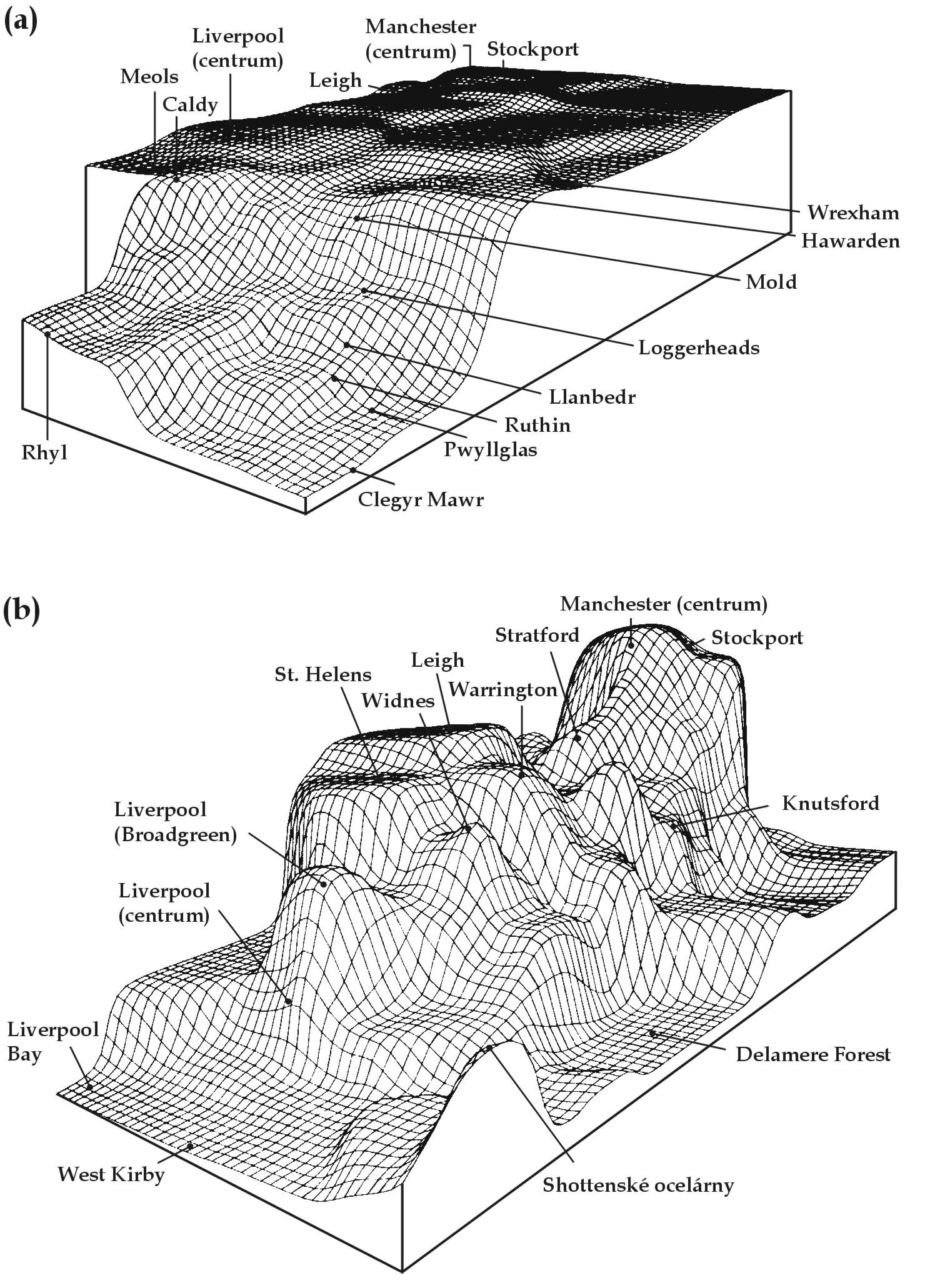 genetická homogenizace subpopulací,   zabraňující jejich genetické divergenci 
u mnoha druhů migrace velmi omezená
Př.: výskyt melanických forem       můr v Anglii
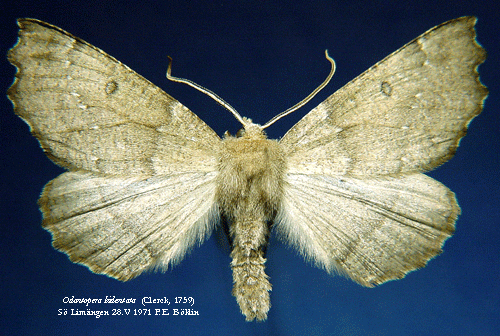 zejkovec dvojzubý
(Odontoptera [Gonodontis] bidentata)
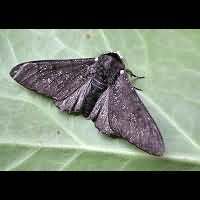 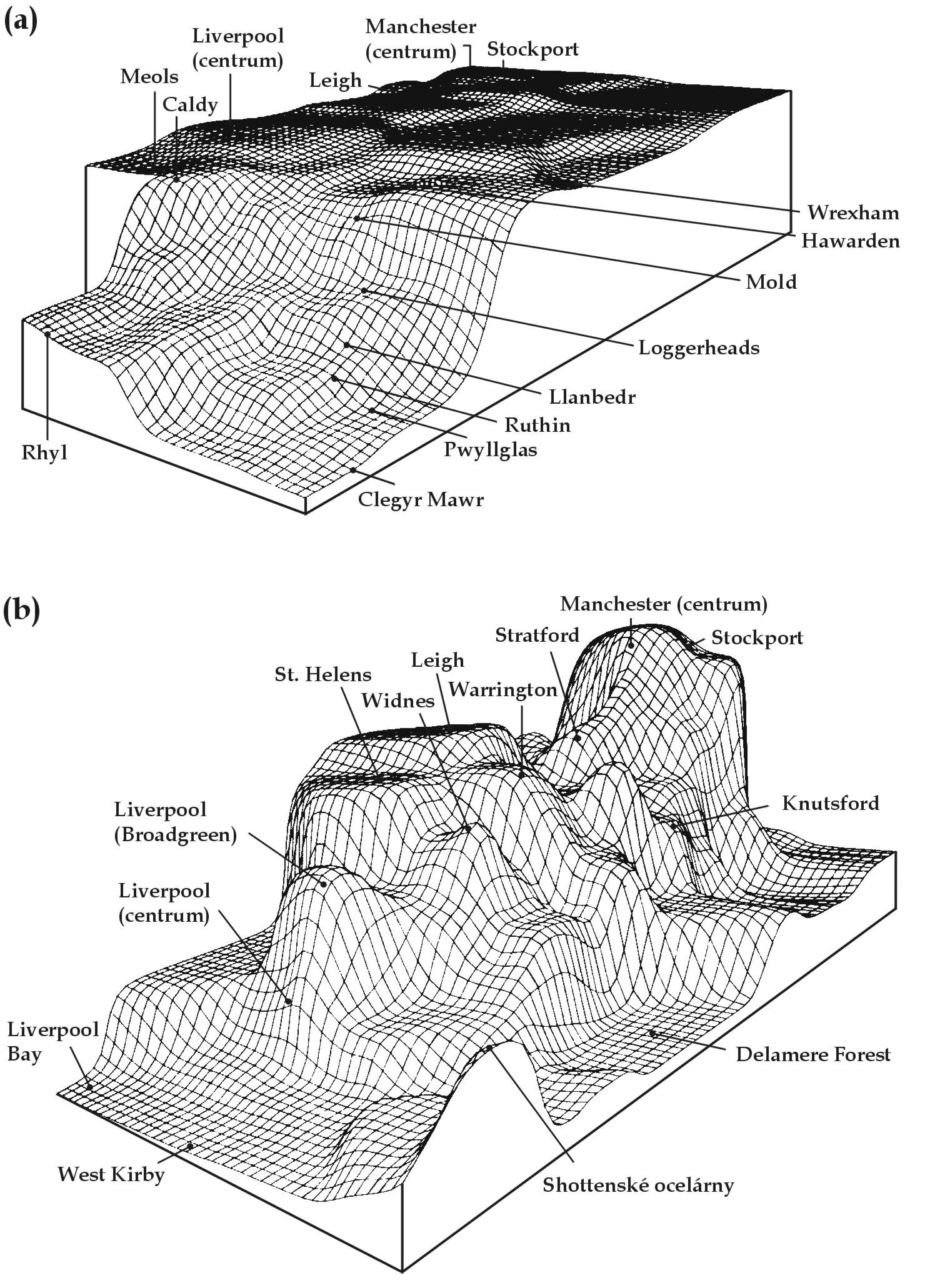 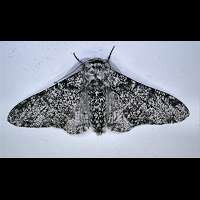 drsnokřídlec březový (Biston betularia)
Difúze neutrálních alel v důsledku toku genů mezi démy
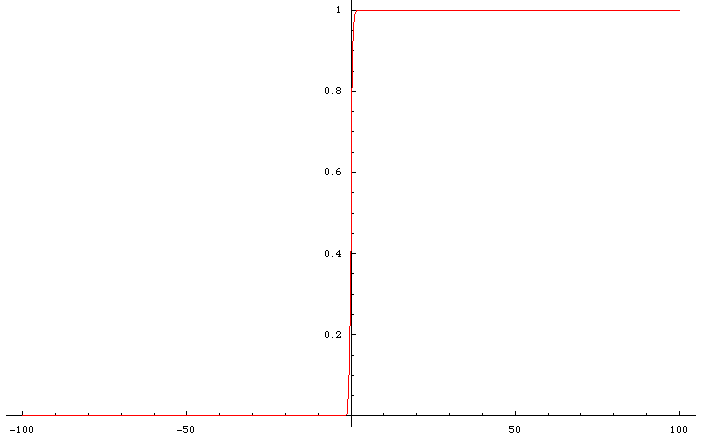 Dém 2
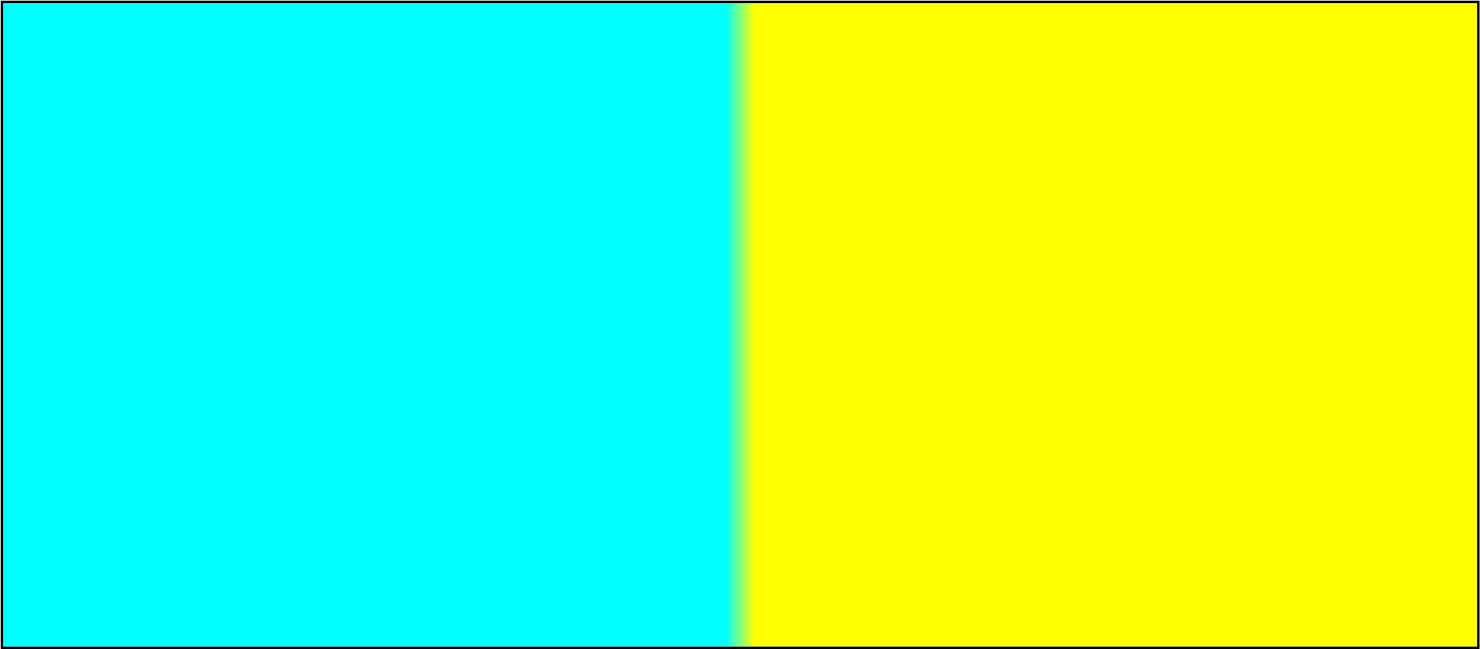 Dém 1
Dém 2
klina
při počátečním
kontaktu klina „schodovitá“
Dém 1
Geografická škála
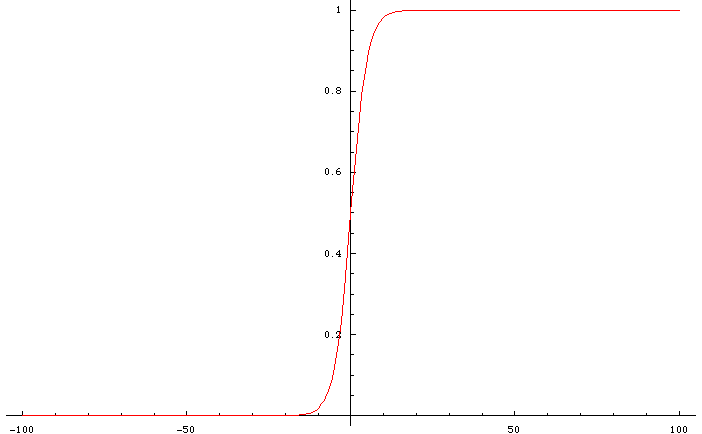 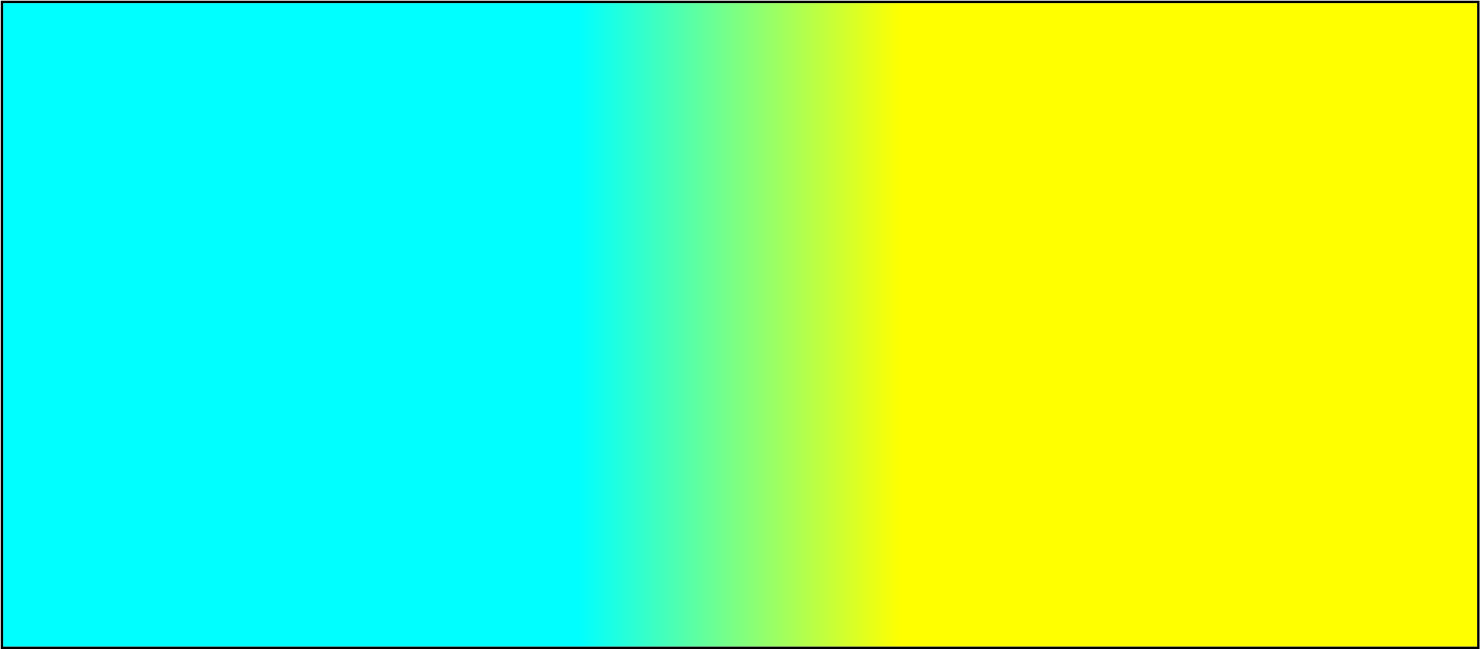 Geografická škála
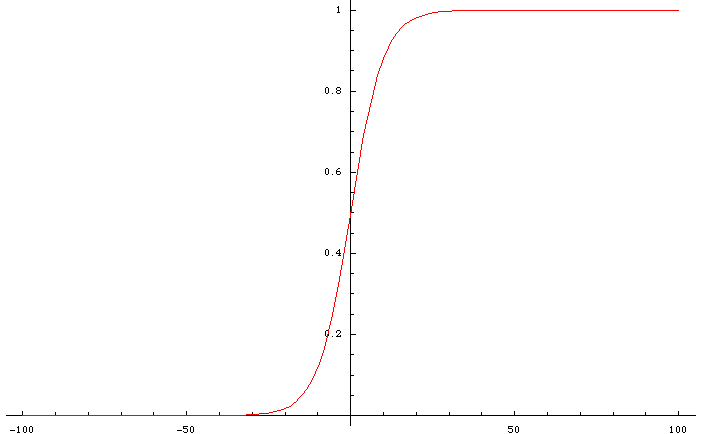 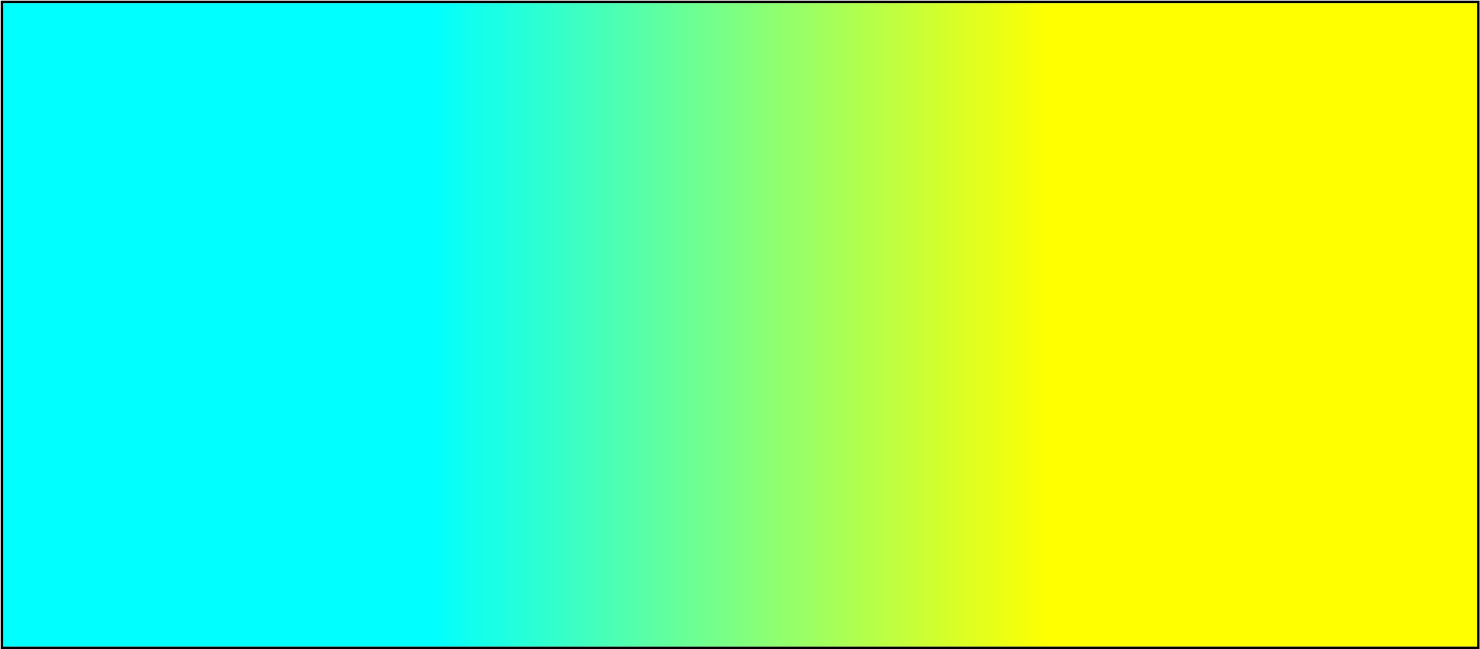 Geografická škála
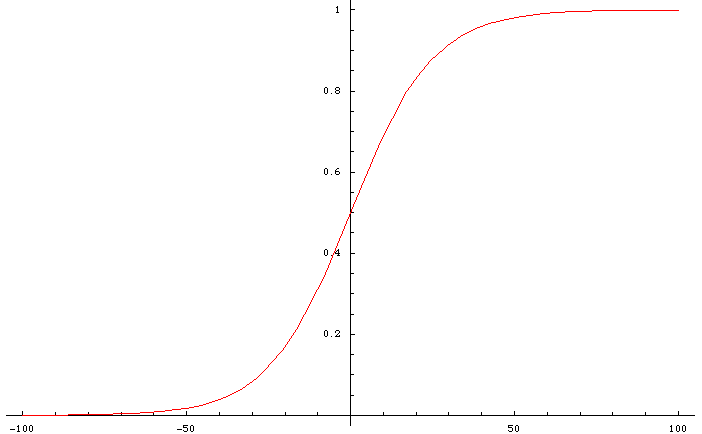 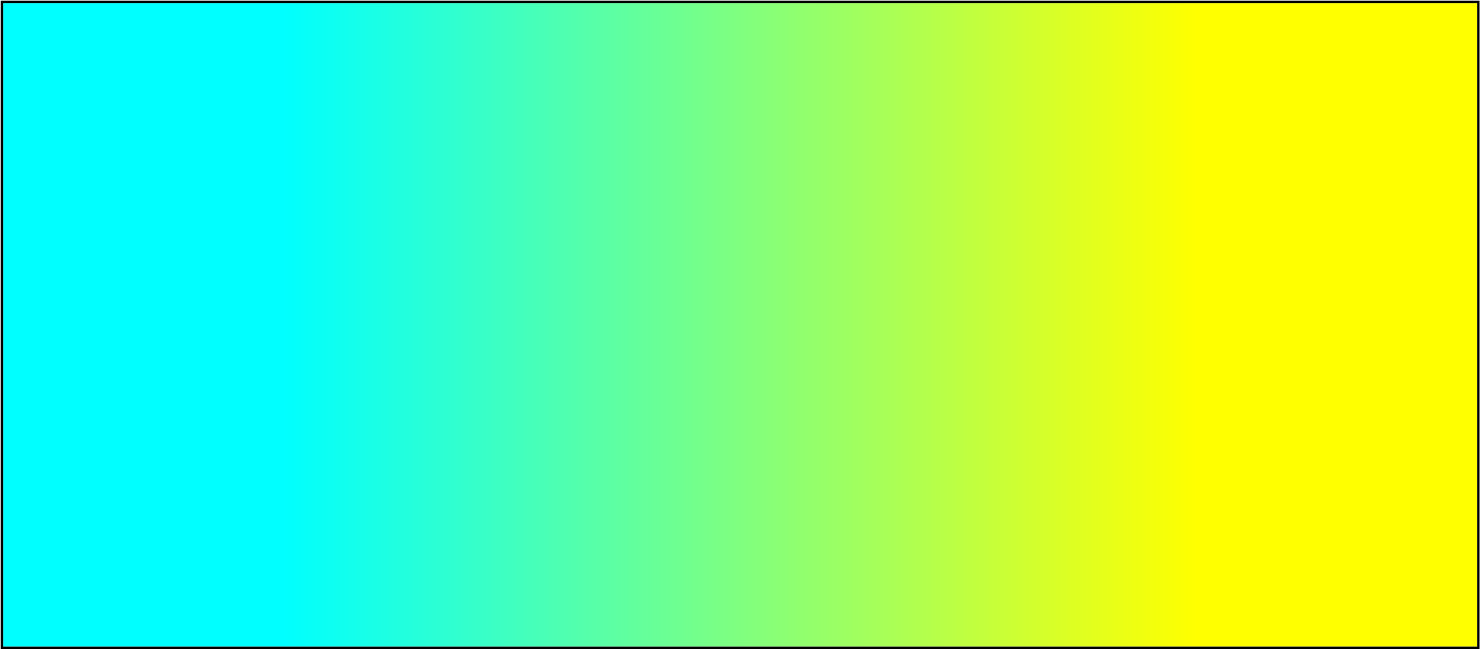 Geografická škála
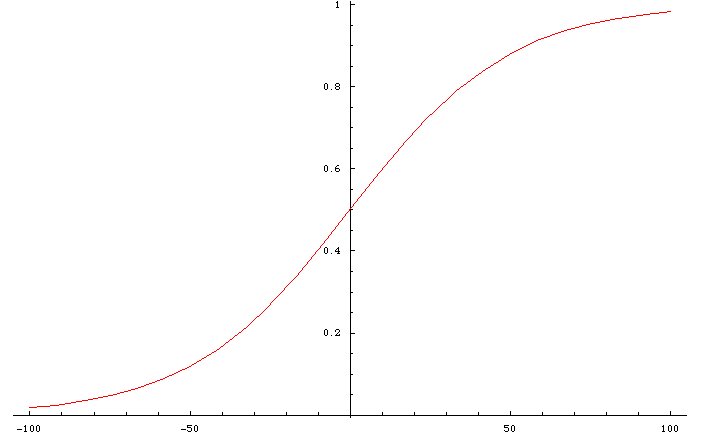 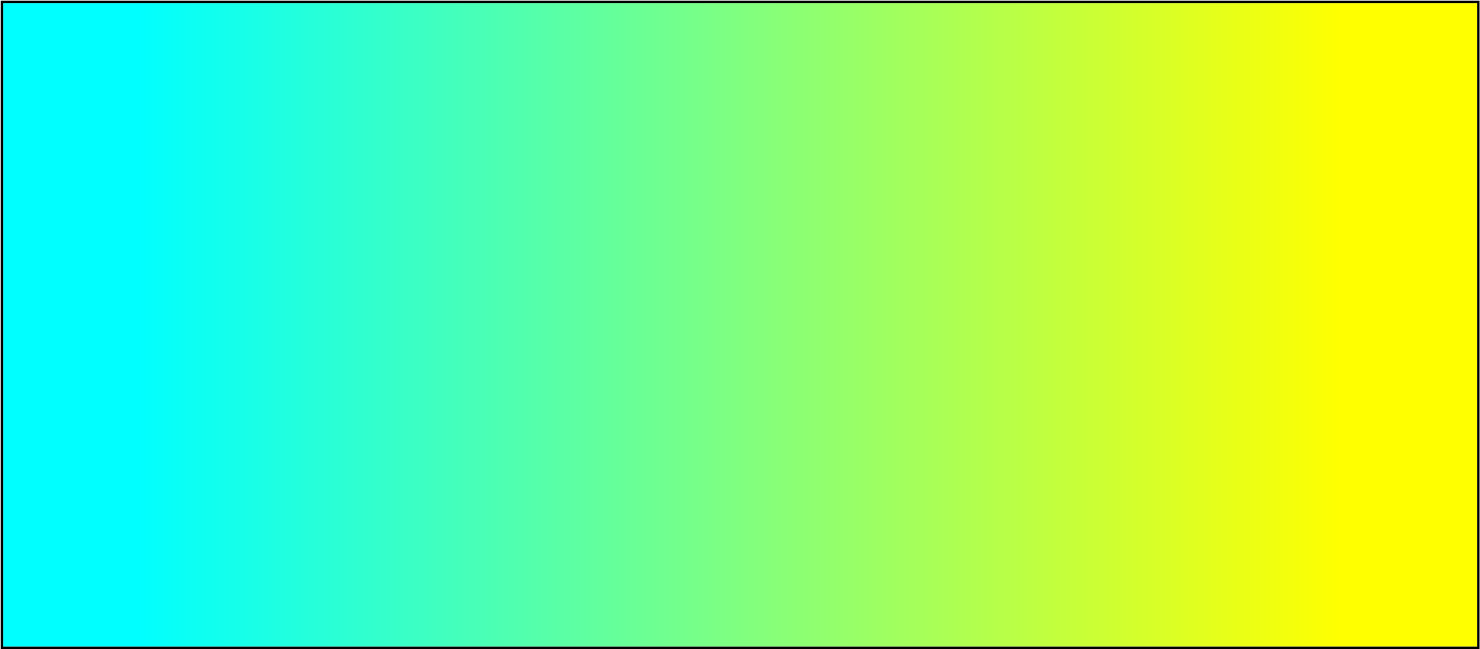 Geografická škála
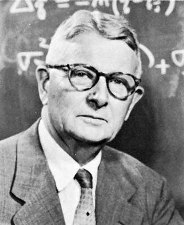 Sewall Wright - F-statistika:
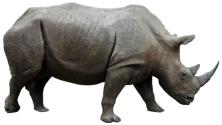 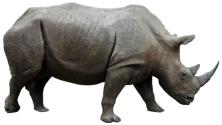 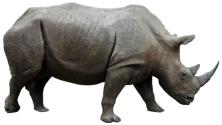 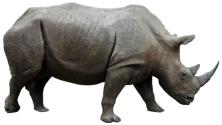 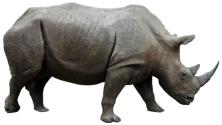 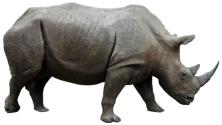 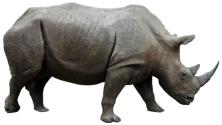 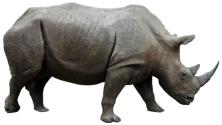 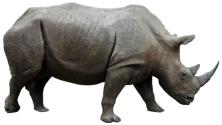 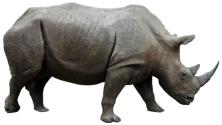 S
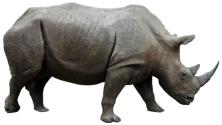 I
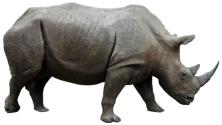 T
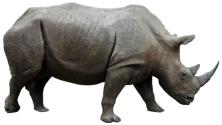 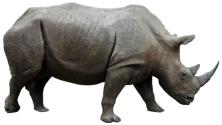 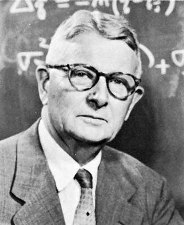 FIS (= koeficient inbreedingu)
 snížení HZ v subpopulaci v důsledku příbuzenského 	křížení
FIS = (HS ‒ HI)/HS		-1  FIS  +1
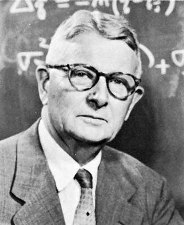 FIS (= koeficient inbreedingu)
 snížení HZ v subpopulaci v důsledku příbuzenského 	křížení
FIS = (HS ‒ HI)/HS		-1  FIS  +1


FST (= fixační index)  snížení HZ v důsledku strukturování populace

FST = (HT ‒ HS)/HT	0  FST  +1
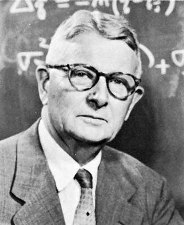 FIS (= koeficient inbreedingu)
 snížení HZ v subpopulaci v důsledku příbuzenského 	křížení
FIS = (HS ‒ HI)/HS		-1  FIS  +1


FST (= fixační index)  snížení HZ v důsledku strukturování populace

FST = (HT ‒ HS)/HT	0  FST  +1

 FIT  snížení HZ v důsledku strukturování populace i inbreedingu

FIT = (HT ‒ HI)/HT
(1 ‒ FIS) (1 ‒ FST) = 1 ‒ FIT